Audiência PúblicaFalta de medicamentos, Incorporação de Produtos, Nacionalização das Insulinas30/11/2021 - CFFC/CD
Carlos Rotea Jr.
Vice Presidente Voluntário
Paciente de Diabetes diagnosticado há 45 anos
Conselheiro Estadual de Saúde de SP
Evolução dos casos de Diabetes
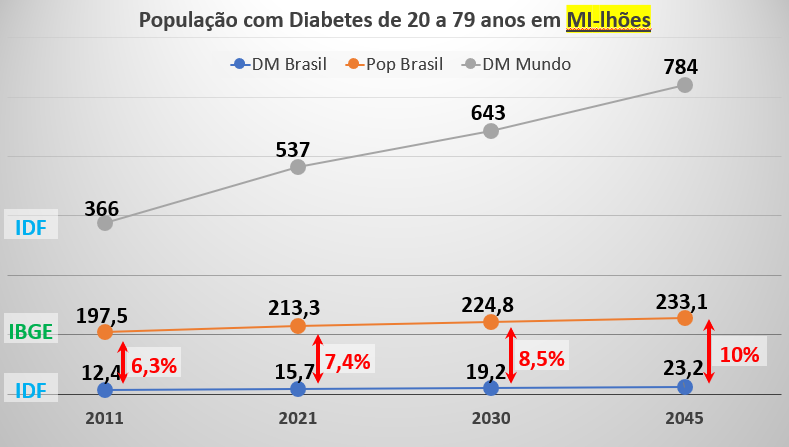 Alguns números sobre Diabetes - BR
Falta de Medicamentos/Insumos
Consequências
Falta de adesão ao tratamento;
Complicações do Diabetes;
Perda de período de trabalho (eventual desemprego);
Perda de período de estudo (eventual reprovação);
Falta de recursos $$ para ir buscar tratamento;
Baixa autoestima;
Depressão;
etc.
Obriga o paciente ir diversas vezes ao local de fornecimento
Muitas vezes com fornecimento em quantidade inferior à prescrita
Mais de 01 local diferente para obter todos os itens de tratamento
Problemas apontados
Programação de compras
Programação de pedidos
Logística
Rede de frio (no caso  das insulinas)
Processo licitatório
Falta de produto na indústria
Alocação de verba
Exemplos de Soluções
GT de Assistência Farmacêutica  da Comissão de Políticas de Saúde do CES/SP
Resultou em abastecimento superior à 94% nos 17 DRSs do Estado de SP, com integração controle social - gestão
Consórcio de Compras para as SMS no PR
Ganhos de economia de escala, e melhora dos serviços logísticos
GT de Insulinoterapia do MS
Através da Integração do Governo, com Soc. Médica, com Soc. Civil, conseguimos propor melhorias de acesso para a população
Incorporações em atraso
Lei nº 12.401/2011 e Decreto nº 7.646  
“A partir da publicação da decisão de incorporar tecnologias em saúde, ou protocolo clínico e diretrizes terapêuticas, as áreas técnicas terão prazo máximo de 180 dias, prorrogáveis por 90 dias para efetivar a oferta ao SUS”.
Obrigado!!!
e-mail: adj@adj.org.br
Tel: (11) 3675-3266 
WhatsApp: (11) 97148-0465